ADA, 504, 508, WCAG: I’m Supposed To Be Meeting What?
Presented by Robert Heyser
Twitter: @robertheyser
#UAD11
Before We Dive In…
A brief story to help set expectations.
#UAD11
[Speaker Notes: Talk about 2016 trip to WAI of W3C conference. My expectations vs. reality when it came to getting definitive answers (such as PDF standards or alternatives). 

It’s all about starting, and continuing, the conversation]
Definition Time!
What we’ll define: 

 ADA
 Section 504 and Section 508
 WCAG
#UAD11
[Speaker Notes: Ask, by show of hands, how many in room have dedicated accessibility staff? 

Ask, by show of hands, are responsible for their college’s accessibility efforts? 

Ask, by show of hands, how many in room aren’t sure what their college’s accessibility efforts are? 

Are you the accessibility contact at your institution because no one else knows what it is?]
What is ADA?
ADA Definition 
"The Americans with Disabilities Act (ADA) was signed into law on July 26, 1990, by President George H.W. Bush. The ADA is one of America's most comprehensive pieces of civil rights legislation that prohibits discrimination and guarantees that people with disabilities have the same opportunities as everyone else to participate in the mainstream of American life -- to enjoy employment opportunities, to purchase goods and services, and to participate in State and local government programs and services. Modeled after the Civil Rights Act of 1964, which prohibits discrimination on the basis of race, color, religion, sex, or national origin – and Section 504 of the Rehabilitation Act of 1973 -- the ADA is an "equal opportunity" law for people with disabilities.

To be protected by the ADA, one must have a disability, which is defined by the ADA as a physical or mental impairment that substantially limits one or more major life activities, a person who has a history or record of such an impairment, or a person who is perceived by others as having such an impairment. The ADA does not specifically name all of the impairments that are covered.” 1
#UAD11
1 - Source: https://www.ada.gov/ada_intro.htm
What are Sections 504 and 508 of the Rehabilitation Act?
Section 504
"Section 504 of the Rehabilitation Act is a civil rights law. It was the first civil rights legislation in the United States designed to protect individuals with disabilities from discrimination based on their disability status. The nondiscrimination requirements of the law apply to employers and organizations that receive federal financial assistance. This statute was intended to prevent intentional or unintentional discrimination based on a person's disability. Included as an amendment to the Rehabilitation Act of 1973, the message of this section is concise; Section 504, 29 U.S.C.§794, states:

No otherwise qualified individual with a disability in the United States... shall, solely by reason of her or his disability, be excluded from participation in, be denied the benefits of, or be subjected to discrimination under any program or activity receiving Federal financial assistance.

Therefore, programs receiving federal funds may not discriminate against those with disabilities based on their disability status. All government agencies, federally-funded projects, K-12 schools, postsecondary entities (state colleges, universities, and vocational training schools) fall into this category.” 

Section 508
"The Reauthorized Rehabilitation Act of 1998 included amendments to Section 508 of the Act. This section bars the Federal government from procuring electronic and information technology (E&IT) goods and services that are not fully accessible to those with disabilities. This would include the services of web design since the Internet was specifically mentioned.

Section 508 directed the Access Board (The Architectural, and Transportation Barriers Compliance Board) to create binding, enforceable standards that clearly outline and identify specifically what the federal government means by "accessible" electronic and information technology products.” 1
#UAD11
1 - Source: https://webaim.org/articles/laws/usa/rehab
What is WCAG?
WCAG Definition 
"Web Content Accessibility Guidelines (WCAG) is developed through the W3C process in cooperation with individuals and organizations around the world, with a goal of providing a single shared standard for web content accessibility that meets the needs of individuals, organizations, and governments internationally.” 

WCAG is primarily intended for:

Web content developers (page authors, site designers, etc.)
Web authoring tool developers
Web accessibility evaluation tool developers
Others who want or need a standard for web accessibility, including for mobile accessibility

Related resources are intended to meet the needs of many different people, including policy makers, managers, researchers, and others.

WCAG is a technical standard, not an introduction to accessibility. 1
#UAD11
1 - Source: https://www.w3.org/WAI/standards-guidelines/wcag/#intro
What Laws Apply to Me?
Well – it depends. 
Some quick questions to consider:
 Are you a public or private institution?
 Does your state have laws on accessibility? If they do, what do they require?
 Do you receive any kind of federal funding?
#UAD11
What Laws Apply to Me?
A breakdown by law. 
Summaries of who the laws apply to:
ADA - Municipal and state offices and facilities; museums; libraries; schools, colleges and universities; theaters and cinemas; convention centers and arenas; train stations and airports; hotels; parks; hospitals and clinics; pharmacies; restaurants; retail stores and malls; day care facilities; potentially, online services or products that are made publicly available.
Sections 504 and 508 - US federal offices and all their digital or physical services and communications; organizations that receive federal funding; universities or colleges that receive federal grants. 1
#UAD11
1 - Source: https://www.3playmedia.com/resources/accessibility-laws/
Section 508 Refresh: The “New” Standard
What changed with this update? 

Major changes in the Revised 508 Standards include:

Focus on Functionality - Organizes by functionality instead of product type, to keep pace with advances in technology.
Industry Alignment - Incorporates Web Content Accessibility Guidelines (WCAG) 2.0, developed by the World Wide Web Consortium (W3C), an international community that creates web standards. Clarifies applicability to websites, electronic documents and software.
Content Accessibility - Requires all public-facing official agency business content, as well as specific categories of non-public-facing content that is official agency business, to be accessible.
Synchronized Tools and Tech - Clarifies that software and operating systems must interoperate with assistive technology.
Expanded Marketplace - Incorporates by reference selected international standards like WCAG 2.0, and harmonizes with European Commission ICT Standards (EN 301 549), to create a larger marketplace of accessibility solutions. 1
#UAD11
1 - Source: https://www.section508.gov/blog/accessibility-news-the-section-508-Update
Section 508 Refresh, Continued
About your livestream…
Live captioning is the new standard. And no, that doesn’t mean just letting YouTube auto-caption it for you:
Most automatic captions fail to mimic the original language. Automatic captions, like YouTube’s, only average 60-70% accuracy and therefore will not protect you from a lawsuit. 1
Exceptions to the rule do exist, such as for internal only videos and B-roll footage. (Internal videos still require reasonable accomodations) 2
1 - Source: https://www.3playmedia.com/2018/09/24/automatic-captions-wcag-ada-508-compliant/
2 - Source: https://digital.gov/2014/06/30/508-accessible-videos-why-and-how-to-make-them/
#UAD11
WCAG 2.1
It’s about clarity.

WCAG 2.1 adds 17 new success criteria:
5 level A criteria
7 level AA criteria
5 level AAA criteria
The success criteria primarily address items related to mobile (small screens and touch screens) that accommodate users with motor and dexterity disabilities, users with low vision, and users with cognitive disabilities. In addition, there are success criteria that benefit users of voice input, users with vestibular disabilities, and users of screen readers. 1
#UAD11
1 - Source: https://www.levelaccess.com/wcag-2-1-exploring-new-success-criteria/
A Key Accessibility Best Practice
Accessibility Statement

You need to have a statement of accessibility on your website – specifically, somewhere on your homepage.
#UAD11
1 - Source: Lainey Feingold, Disability Rights Attorney
[Speaker Notes: Accessibility optimization will always be a work in progress]
Accessibility Best Practices
Web Content
Primary focus areas, per the W3C:
Provide informative, unique page titles
Use headings to convey meaning and structure
Make link text meaningful
Write meaningful text alternatives for images
Create transcripts and captions for multimedia
Provide clear instructions
Keep content clear and concise1
#UAD11
1 - Source: https://www.w3.org/WAI/tips/writing/
Accessibility Best Practices
Web Development
Primary focus areas, per the W3C:
Associate a label with every form control
Include alternative text for images
Identify page language and language changes
Use mark-up to convey meaning and structure
Reflect the reading order in the code order
Write code that adapts to the user’s technology
Provide meaning for non-standard interactive elements
Ensure that all interactive elements are keyboard accessible
Avoid CAPTCHA where possible 1
#UAD11
1 - Source: https://www.w3.org/WAI/tips/developing/
[Speaker Notes: Keyboard accessibility test – first question I ask when I’m asked to look at or test someone’s product or application

CAPTCHAs are not user friendly even on a good day.]
Universal Design
Universal Design is based on 7 Principles

1) Equitable Use - The design is useful and marketable to people with diverse abilities.
2) Flexibility in Use - The design accommodates a wide range of individual preferences and abilities.
3) Simple and Intuitive Use - Use of the design is easy to understand, regardless of the user's experience, knowledge, language skills or current concentration level.
4) Perceptible Information - The design communicates necessary information effectively to the user, regardless of ambient conditions or the user's sensory abilities.
5) Tolerance for Error - The design minimizes hazards and the adverse consequences of accidental or unintended actions.
6) Low Physical Effort - The design can be used efficiently and comfortably and with a minimum of fatigue.
7) Size and Space for Approach and Use - Appropriate size and space is provided for approach, reach, manipulation, and use regardless of user's body size, posture, or mobility.1
#UAD11
1 - Source: https://www.section508.gov/blog/Universal-Design-What-is-it
Resources
Help?
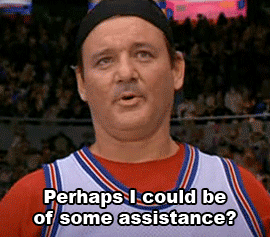 #UAD11
Testing Tools for Yourself
Development
Some great tools to do a quick check of your markup:
 Deque Axe - https://www.deque.com/axe/ (specifically the browser extensions)
 WebAim Wave - https://wave.webaim.org/ 
 Siteimprove Accessibility Checker – Chrome browser extension
 A comprehensive list of evaluation tools: https://www.w3.org/WAI/ER/tools/
#UAD11
Testing Tools for Yourself
Content
Some great tools to do a quick check of the accessibility of your content:
 WebAIM Color Contrast Checker
 NV Access NVDA screen reader: https://www.nvaccess.org/ 
 NoCoffee Vision Simulator– Chrome browser extension
#UAD11
Resources to Share
Spread the good word!
Some great resources:
 3Play Media’s comprehensive list of state laws: https://bit.ly/2yNyKfK (Disclaimer: Check your state website to make sure what is listed is accurate)
 Adobe Acrobat DC PDF Accessibility Guide: https://adobe.ly/1ybtDD4 
 Microsoft Office Accessibility Center: https://bit.ly/2lSMEsr 
 Web Accessibility Initiative by the W3C: https://www.w3.org/WAI/  
Deque Screen Reader Shortcuts and Gestures: https://dequeuniversity.com/screenreaders/
#UAD11
Reaching Out
Make some new work besties
If you don’t already, get to know your frontline staff:
 Get to know your Student Accessibility Resources staff
 Work together with your resources staff. There is strength in numbers!
 When appropriate, make sure they’re invited to the table on projects that could have a major impact on students
#UAD11
In Summary
Accessibility is a shared responsibility
Don’t be afraid to reach out to your counterparts or experts at other schools.

Do not forget: 
It is not about meeting the letter of each law. You have to find the balance and remember the focus is on making content and systems usable. If it is not usable, it is not helpful.
#UAD11
Thank You!
Link to PowerPoint:
https://sites.tccd.edu/presentations/heweb18/uad11/heweb18Accessibility.pptx 
Or https://bit.ly/2yVLktm 

Email:
robert.heyser@tccd.edu

Twitter: 
@robertheyser
#UAD11